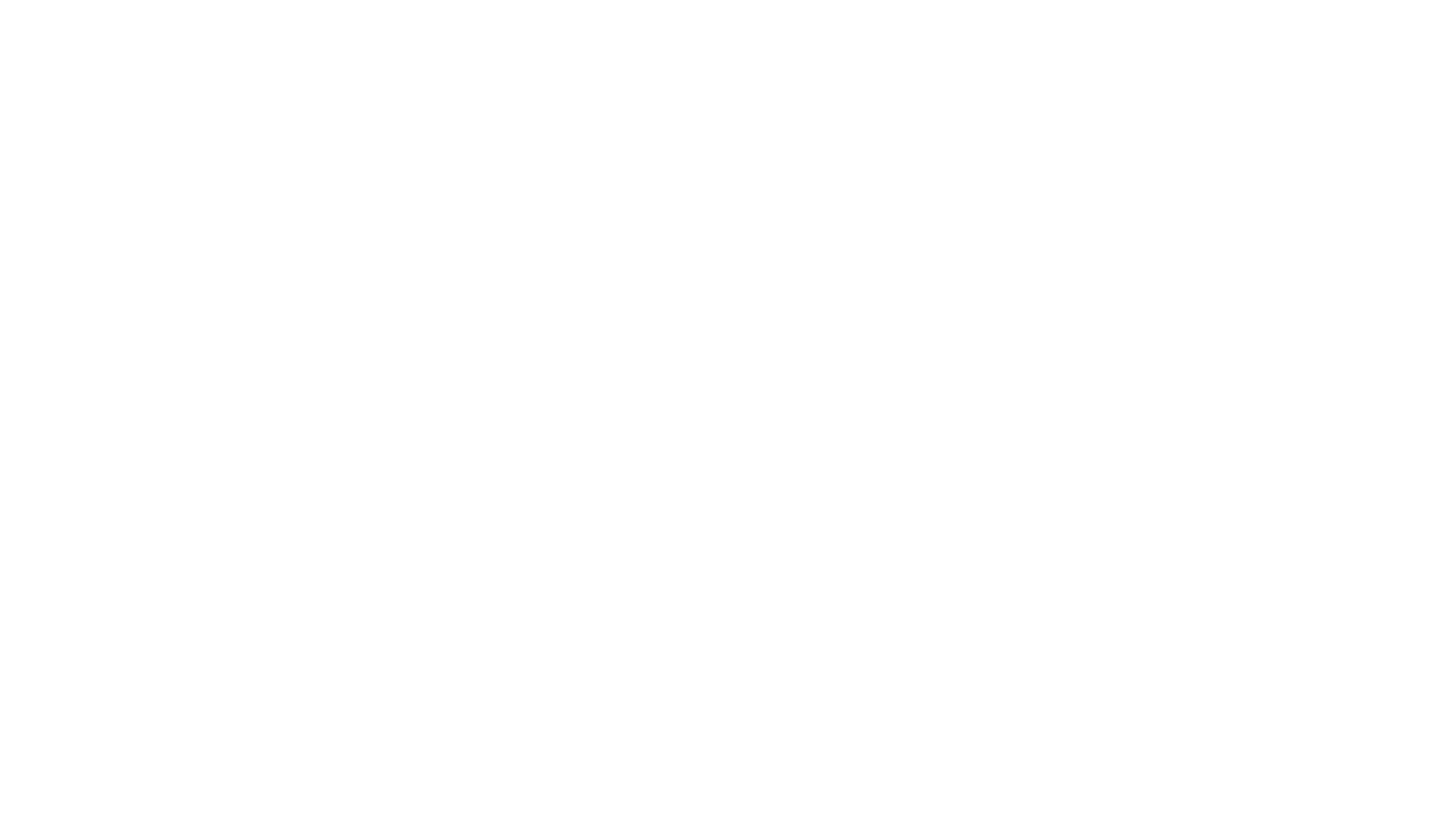 Mobile  PaymentsApplePay, Venmo, Paypal and mobile swipes
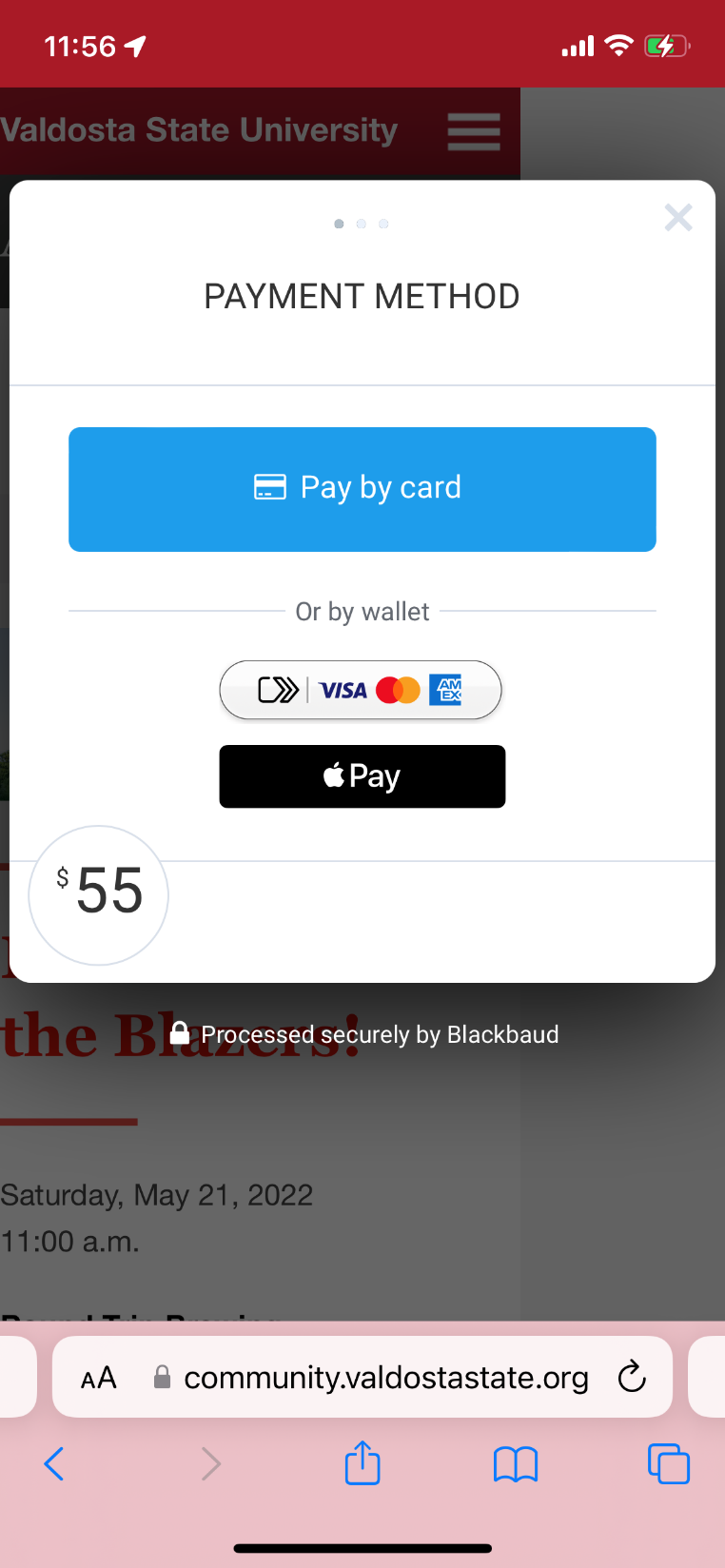 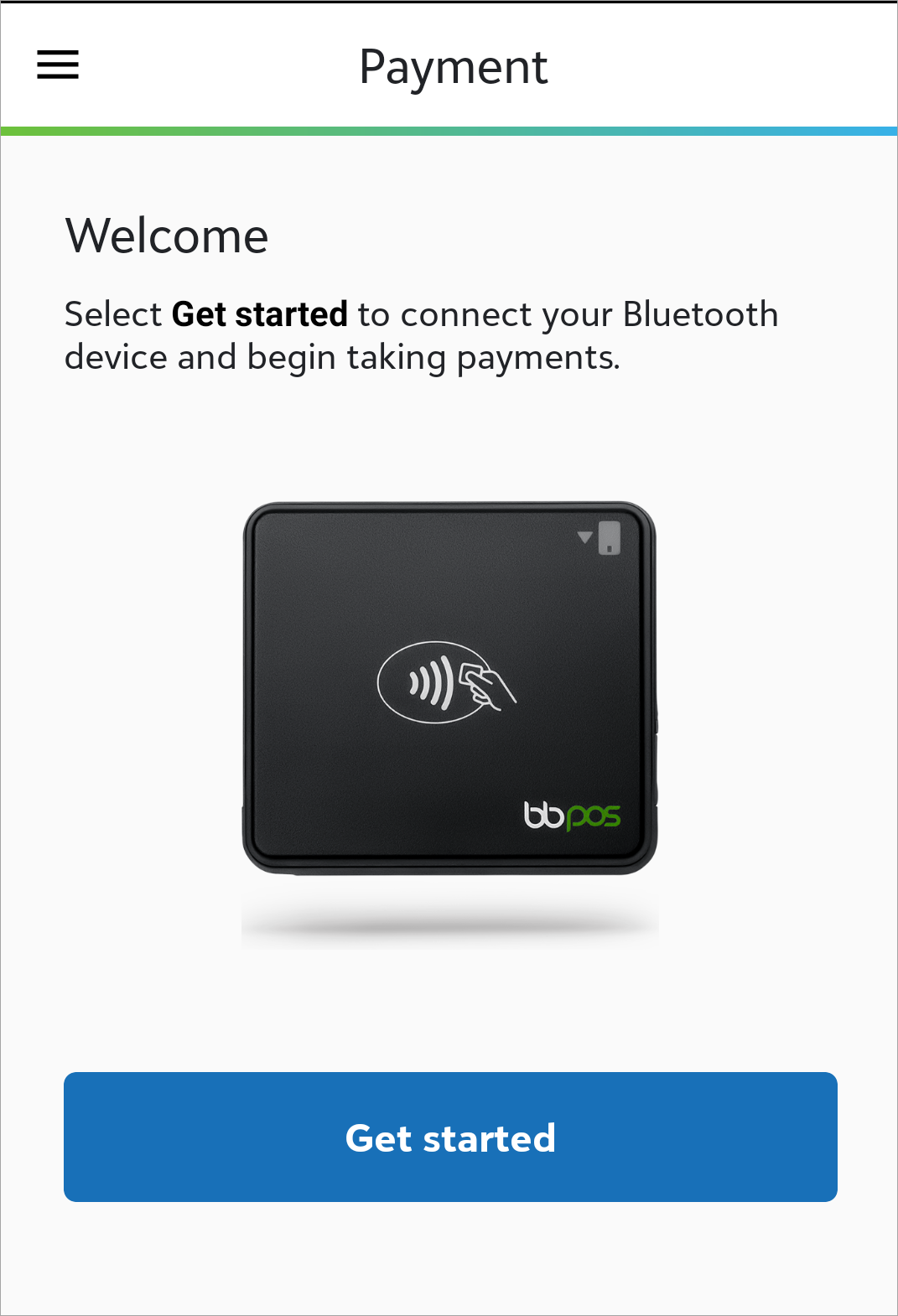 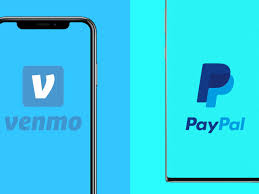 Where to find our forms, policies and procedures
**2 Weeks
https://forms.office.com/r/AgnccAqskD
HTTPS://WWW.VALDOSTA.EDU/ADMINISTRATION/ADVANCEMENT/VSU-FOUNDATION/POLICIES--PROCEDURES.PHP
Event Registrations
Preferred Methods of paymentNetCommunity PageIntegrates with Raiser’s Edge and ability to link to constituent recordCheckout includes credit card, direct debit (routing number), Google Pay and Apple PayWhy?Other methods cannot record specific event details such as attendance, meal preference, shirt size, guest names, or link the gift to the constituent recordAll events should have a registration page for event tracking purposes and should be submitted at least two weeks prior to the event
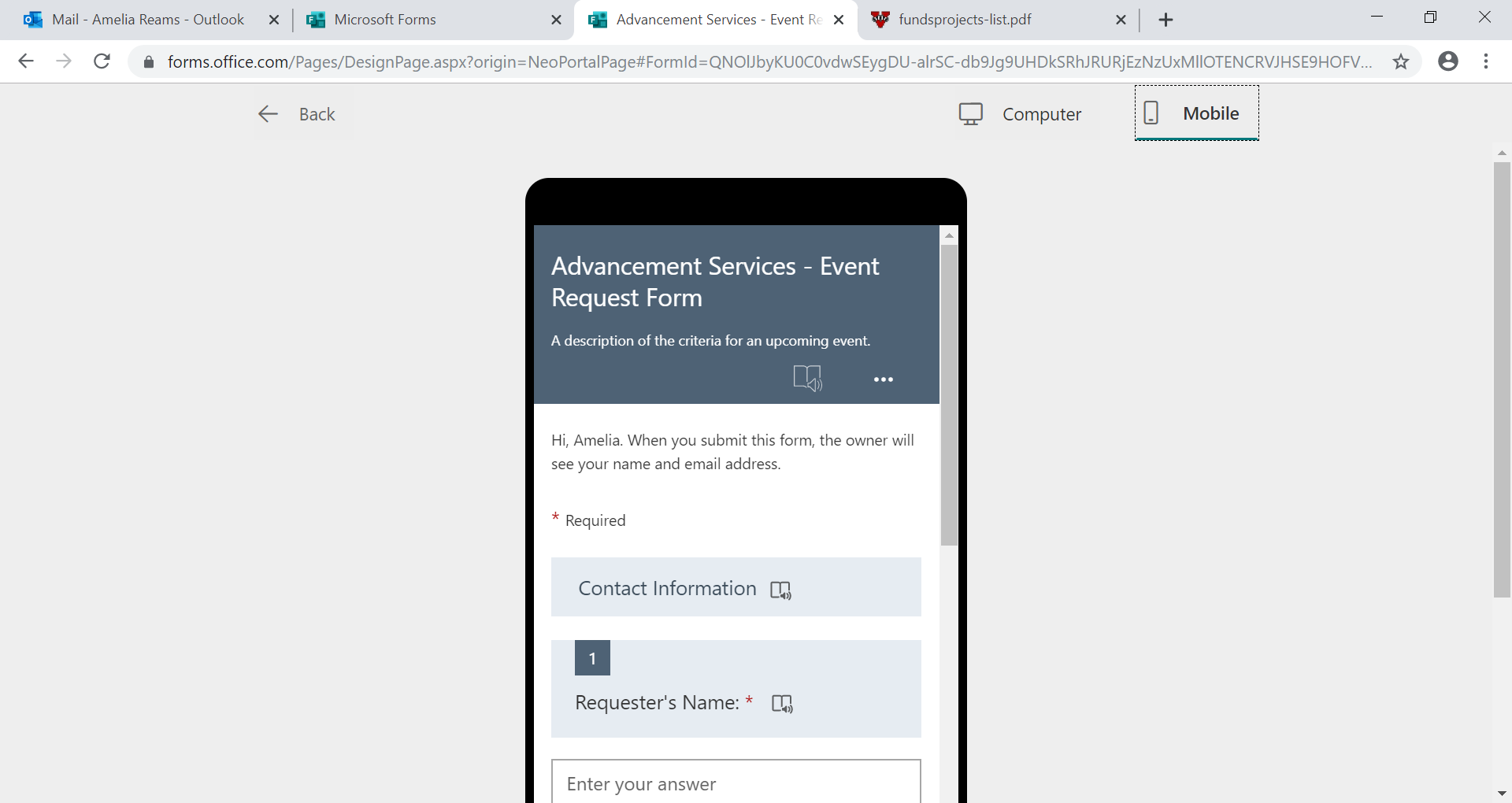 Quick Methods of Payment for Events (Tickets/Other Revenue)
Preferred 
Venmo
Include Fund ID and Description in comments (no emoji's)
Only Name and total amount is available in reports
MobilePay/Apple Pay (swipe/tap/insert)
Include Name, Email, and Comment
Cash
Must use receipt book to record transactions incase refund is requested.
Outcome
No contact information is collected from the transaction which prevents linking to constituents records; therefore, no data is collected other than total amount/transactions collected
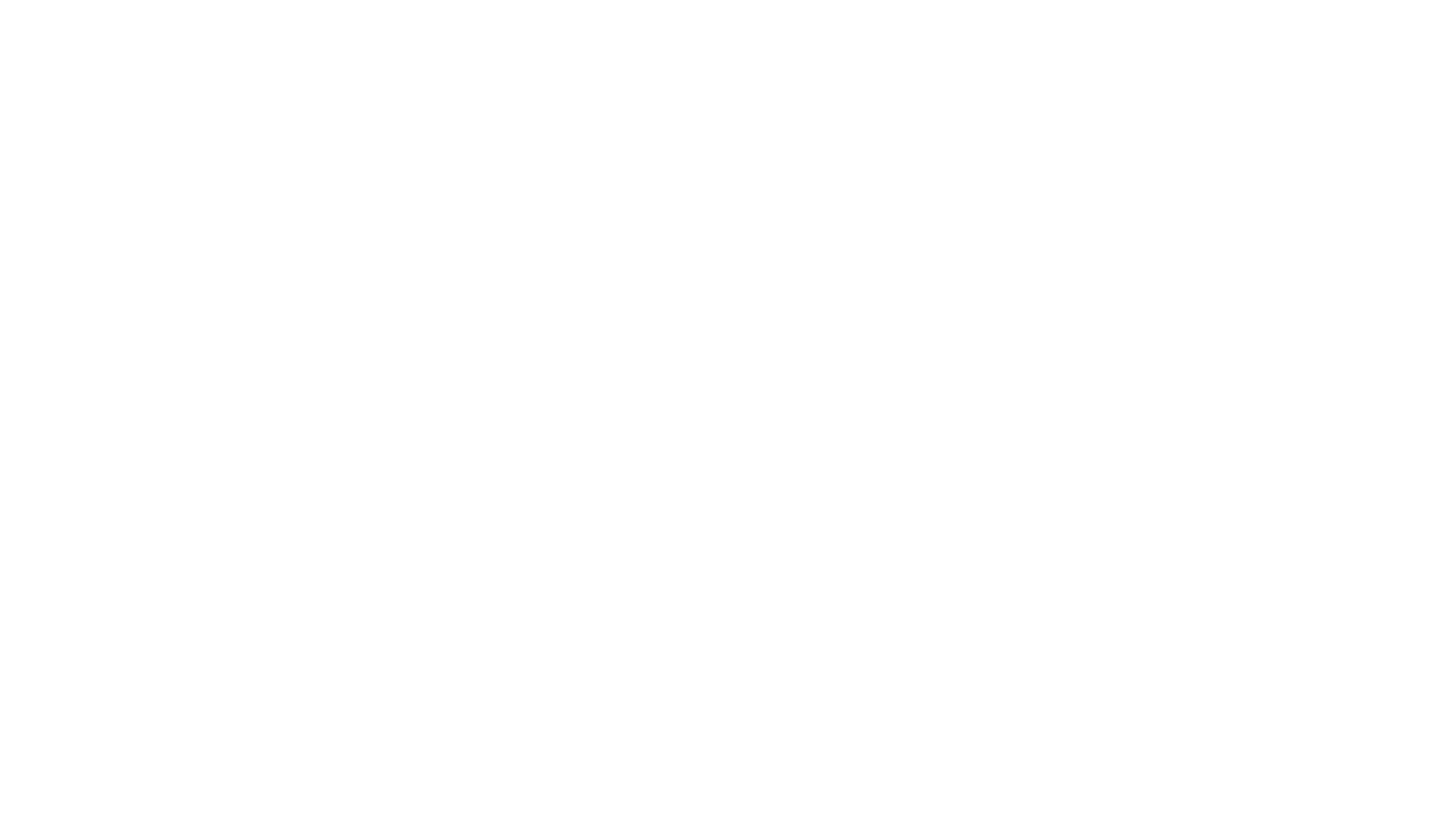 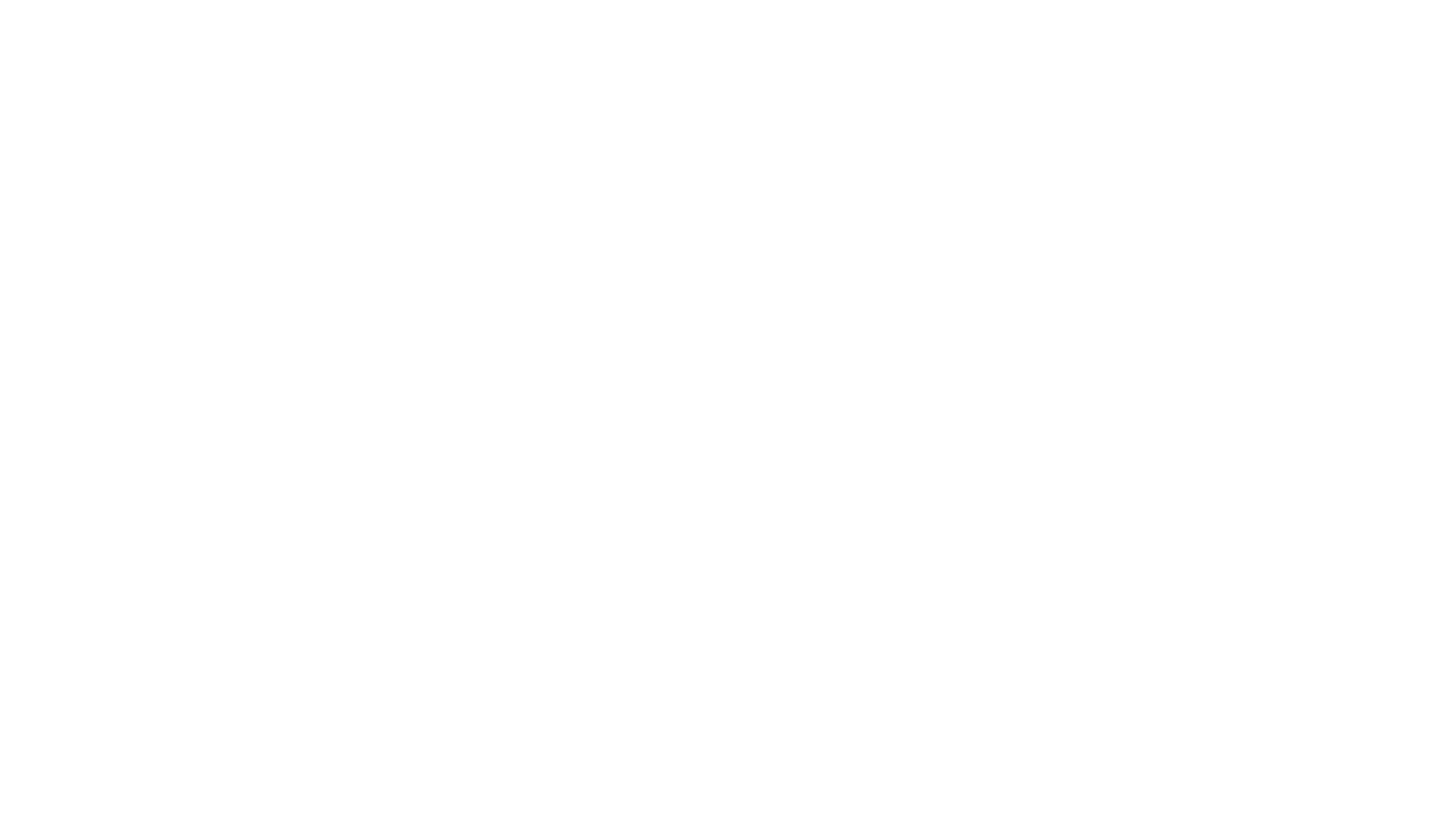 Peer to Peer Payment MEthods (P2P)- VenMo
94% Millennials (Born 1981-1996)  Age: 26-41
87% GenZers (Born late 1997 to 2012) Age: 10-25
88% Gen X (1965 -1980) Age 42-57
65% Baby Boomers (1955-1964) Age 58-67
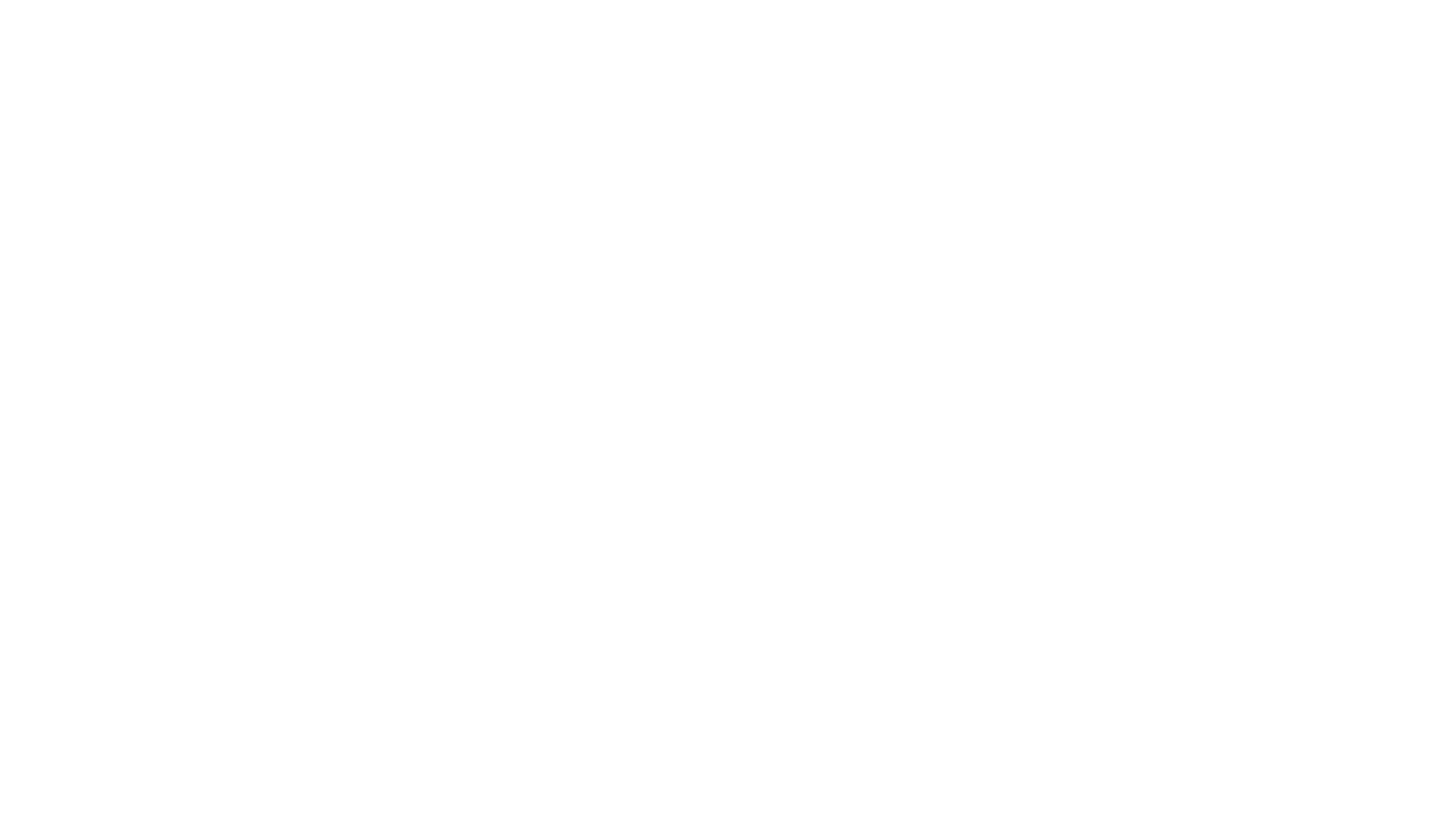 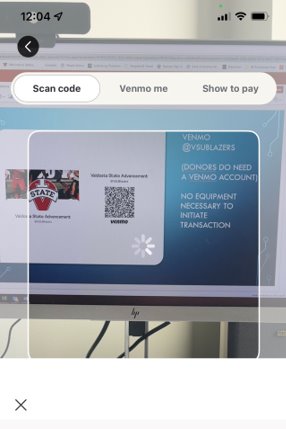 How does Payment work?Display QR Code on Foundation deviceFrom Donor's Venmo, Hit Scan
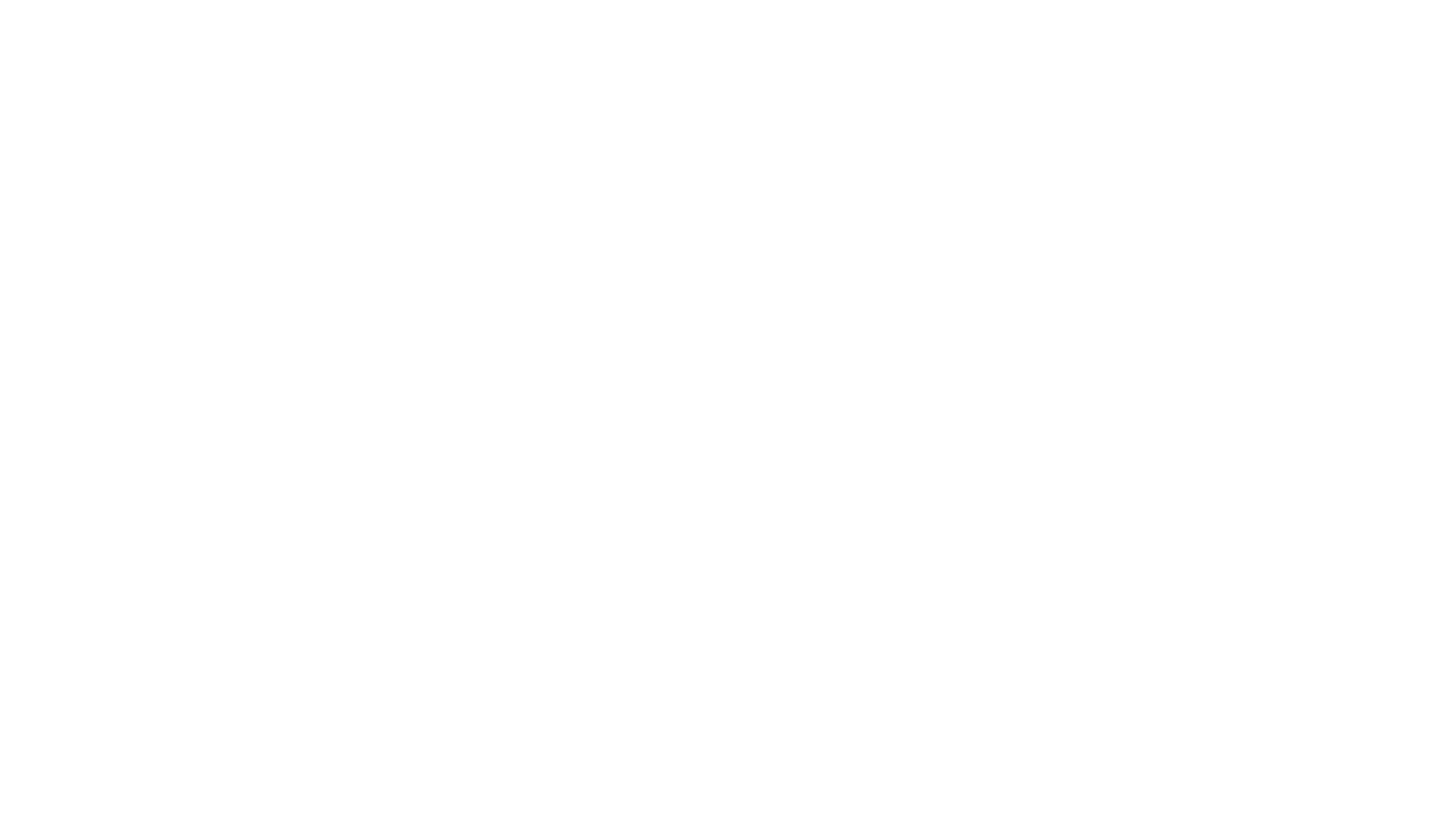 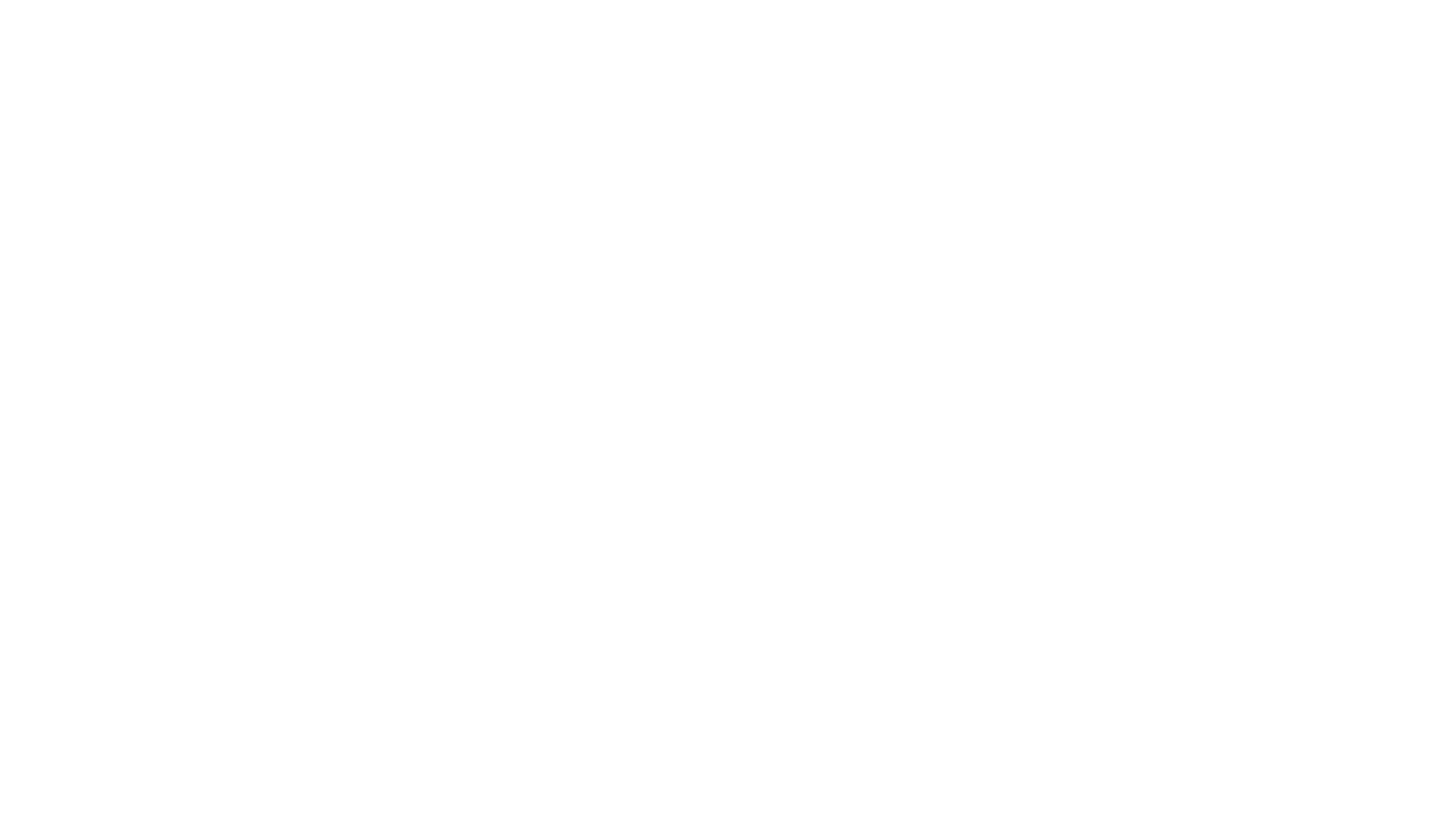 THE QR CODE then LINKS donor's VENMO TO THE @VSUBLAZERS VENMO
Select the “Pay”
Donor will enter $XX.00
Very Important – 5 digit fund number and a brief description of transaction
90005 Tickets
Why is this important??
Requirements:
Fund & brief Description
Source: Canned Venmo report
Venmo Fee’s: 1.9% +%0.10 per transaction
Sales Tax = 8.0%
1. Taking a Jab at the Convenience
One of Venmo’s greatest perks is its convenience. Unfortunately, collecting your donors’ names and email addresses isn’t a built-in option with personal Venmo accounts. Because this information is crucial to your nonprofit, you’ll need to add extra steps to get your hands on it. Naturally, more steps equal less convenience, which counters the original purpose.
2. Tax Reporting Obstacles
For a platform to qualify for accepting online donations, it needs to be able to issue tax-compliant receipts. However, this feature isn’t available with personal Venmo accounts. Failure to issue tax-compliant receipts will result in revoking your nonprofit 501(c)(3) license.
Convenience
pAYPAL
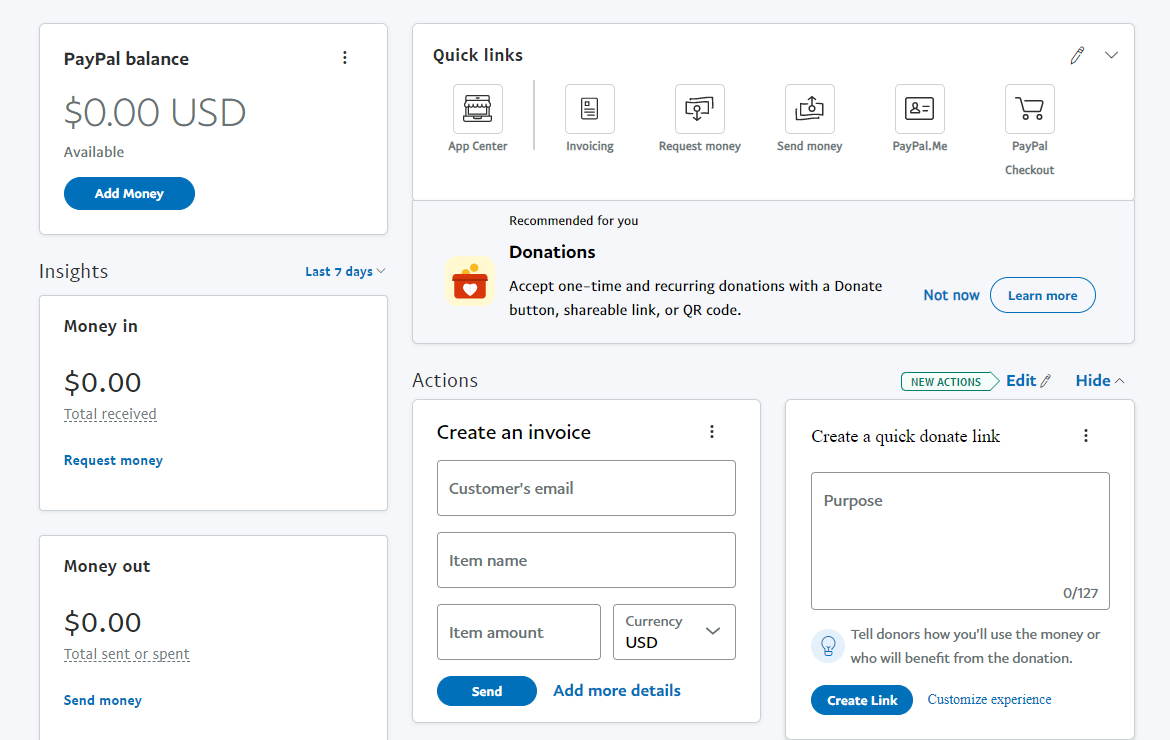 Fee’s: VSUF is a registered charity, our account is receiving a discounted rate.
Your fee for online payments has been adjusted to 1.99% + $0.49 per transaction.
Donor pays $10.00 for tickets. 	(10.0)(0.0199)  + 0.49 = 0.698 Fee
Net Revenue = $9.31
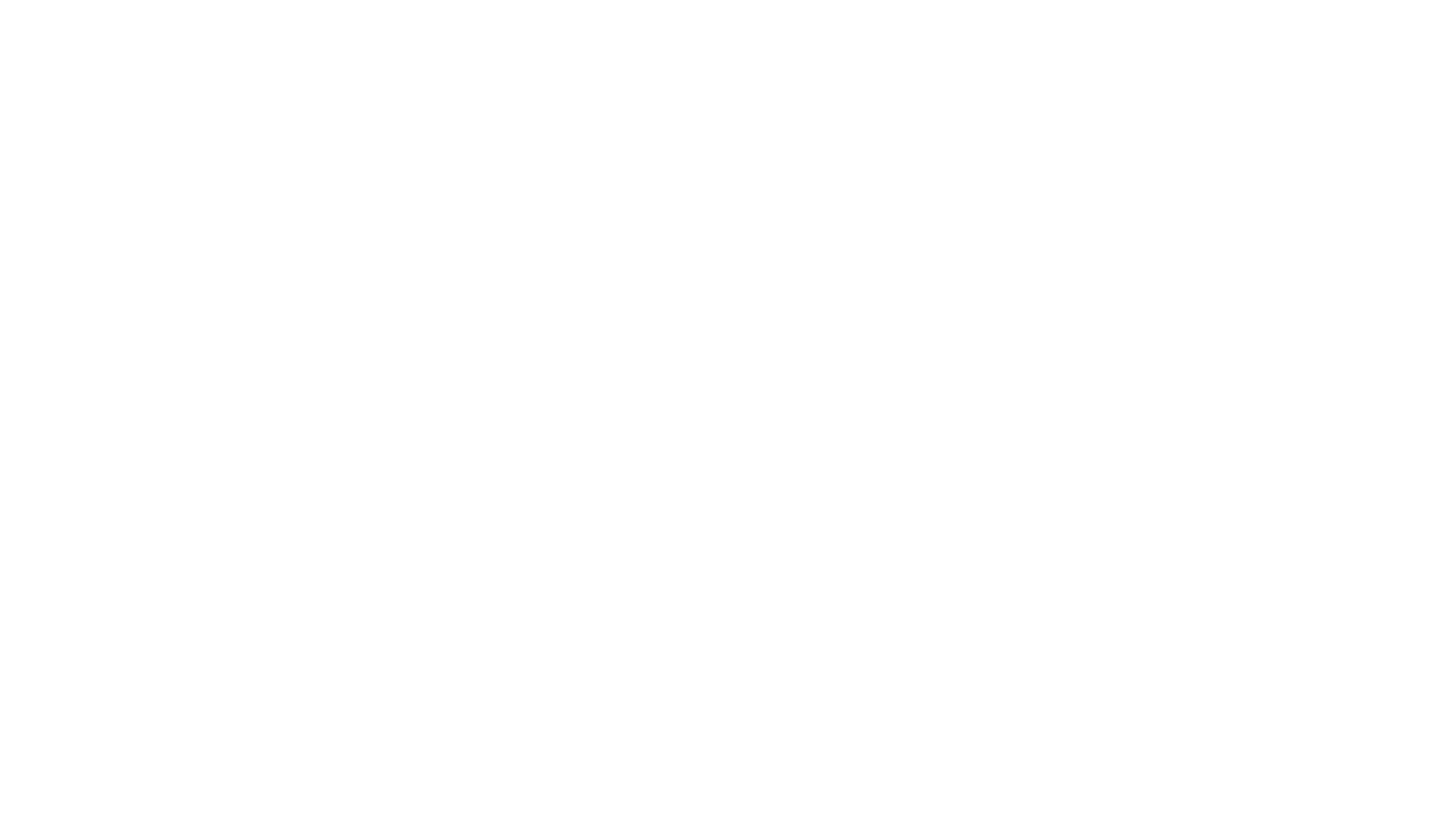 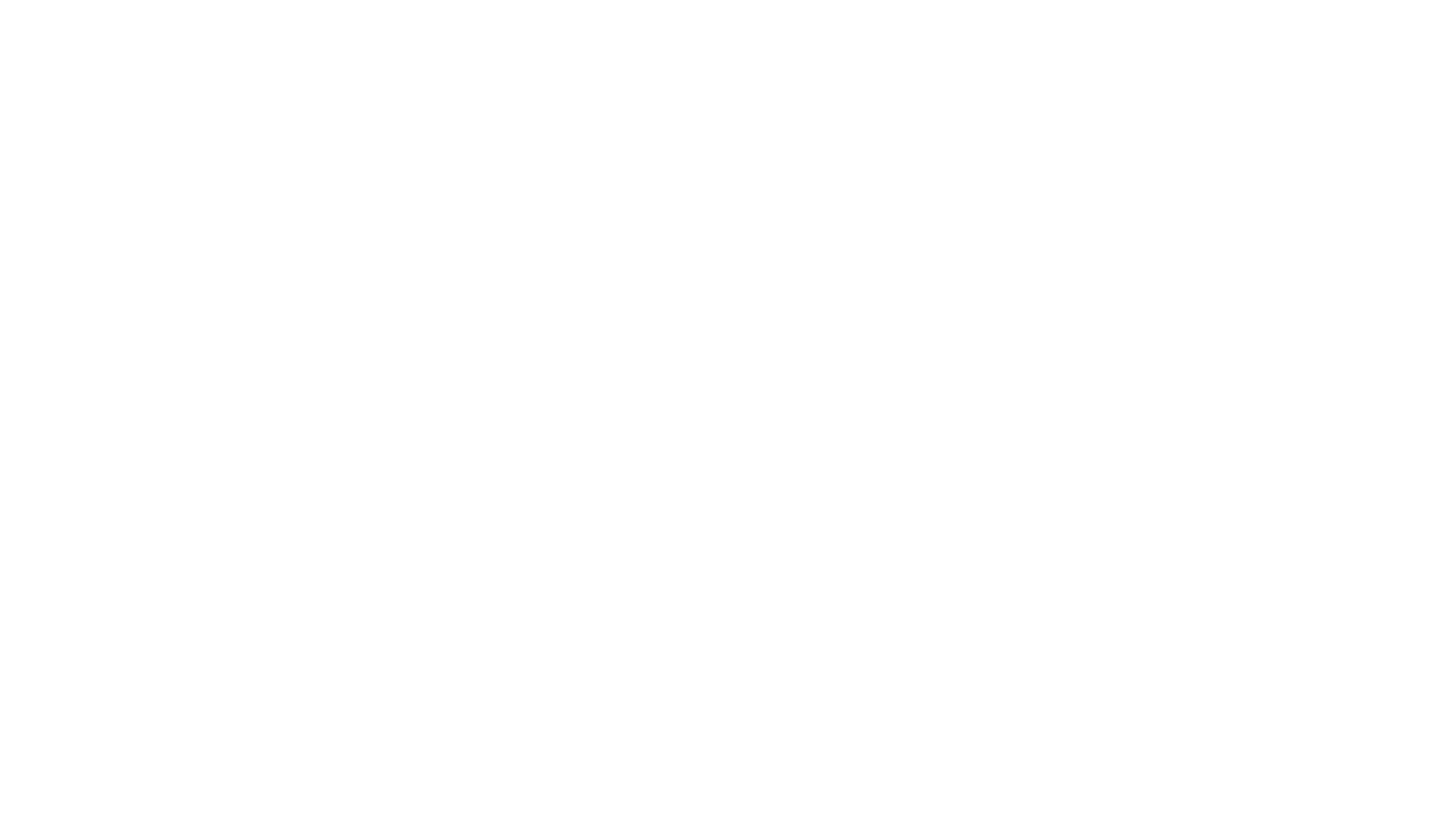 Methods of Payment for Donations
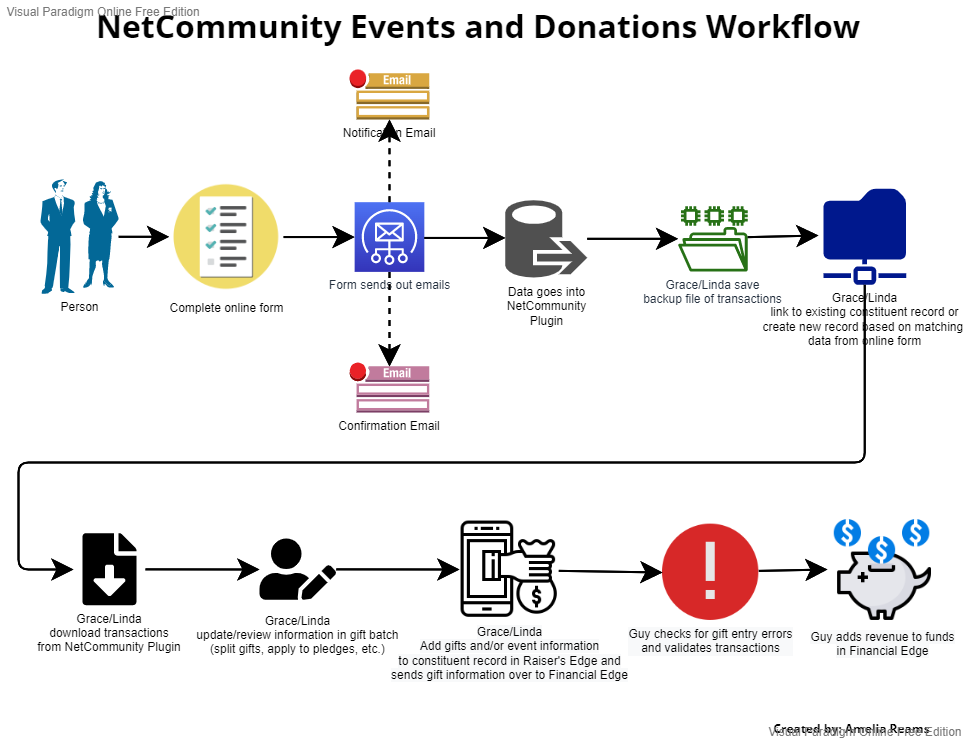 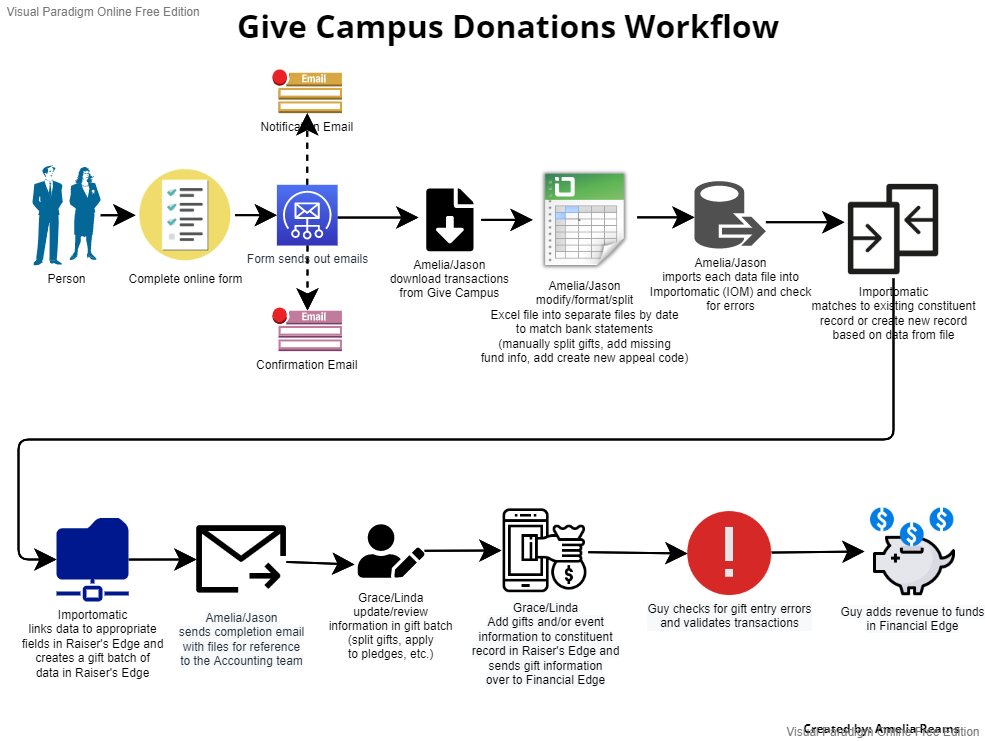 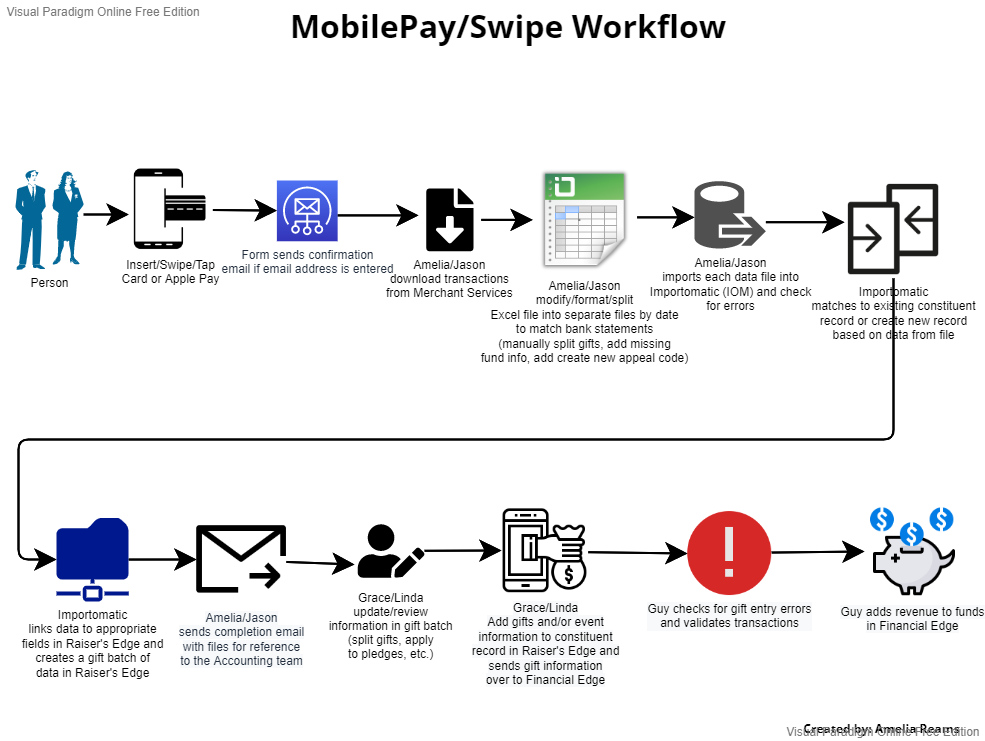 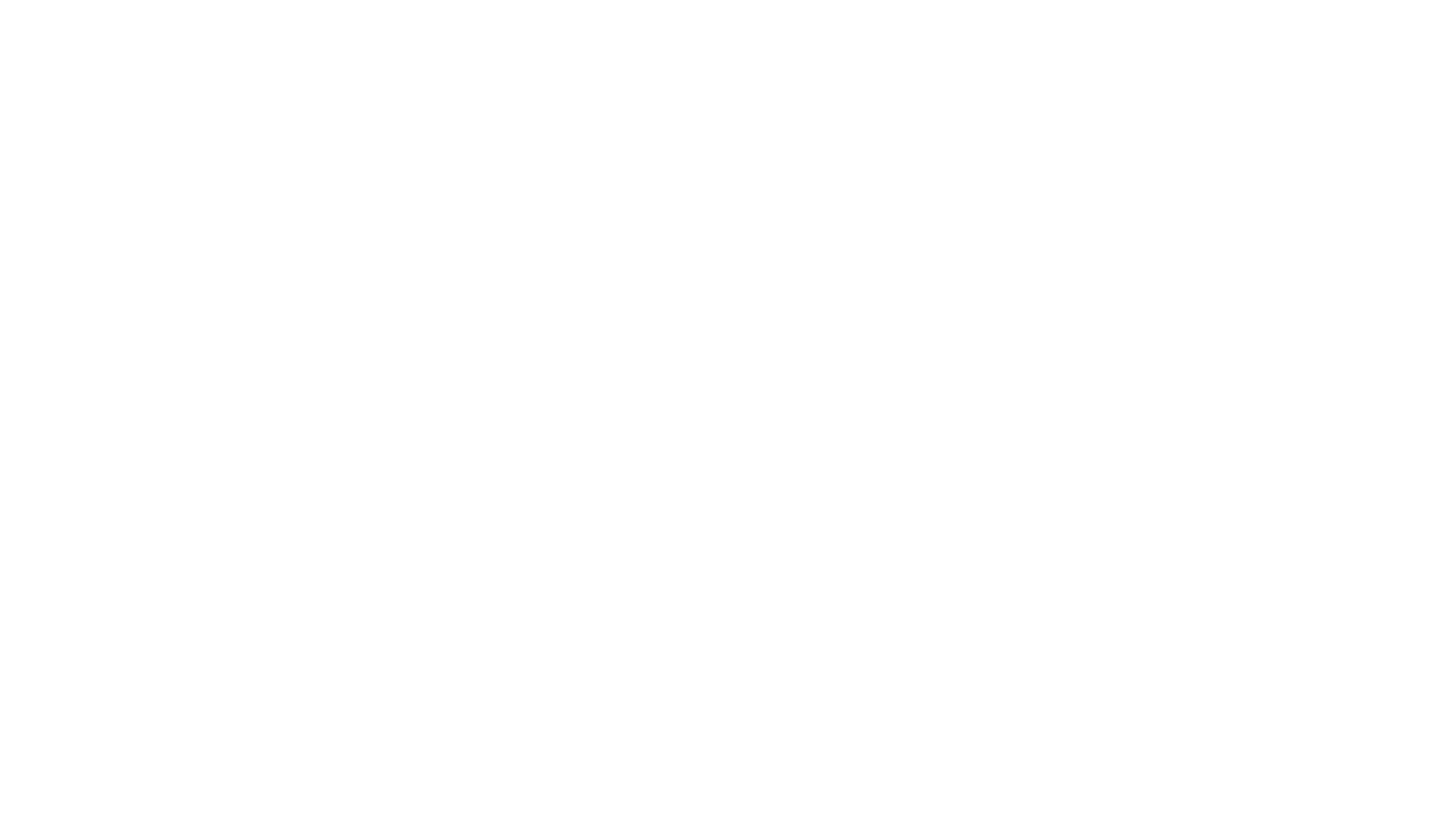 Summary
For all event registrations, use NetCommunity
For card not present donations, use NetCommunity or Give Campus general donation pages
For card present donations, use MobilePay/Swipe (ApplePay)
Advertising/Marketing Options
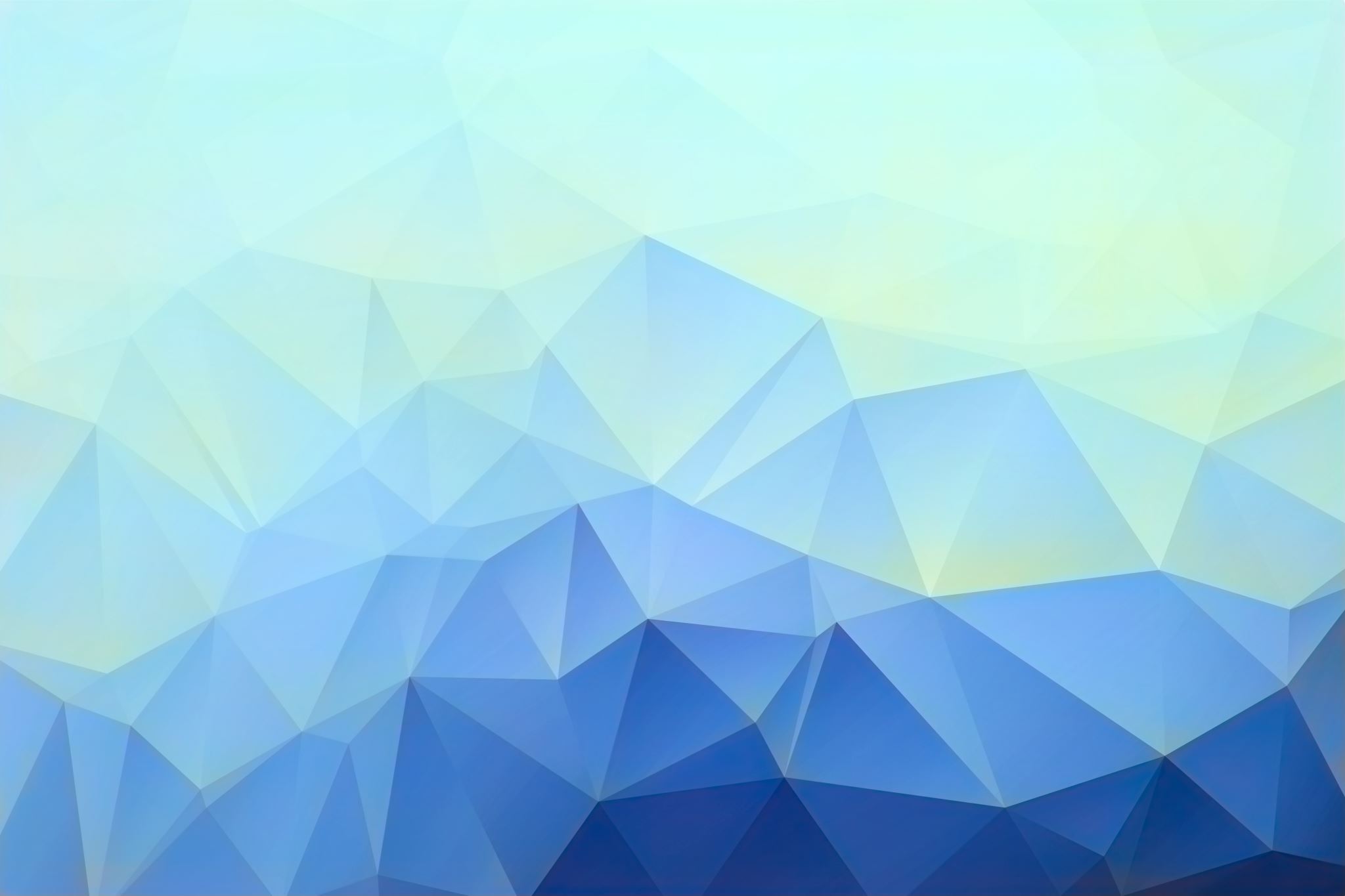 Equipment needed for mobile swipe terminal
Equipment available upon reasonable timely request
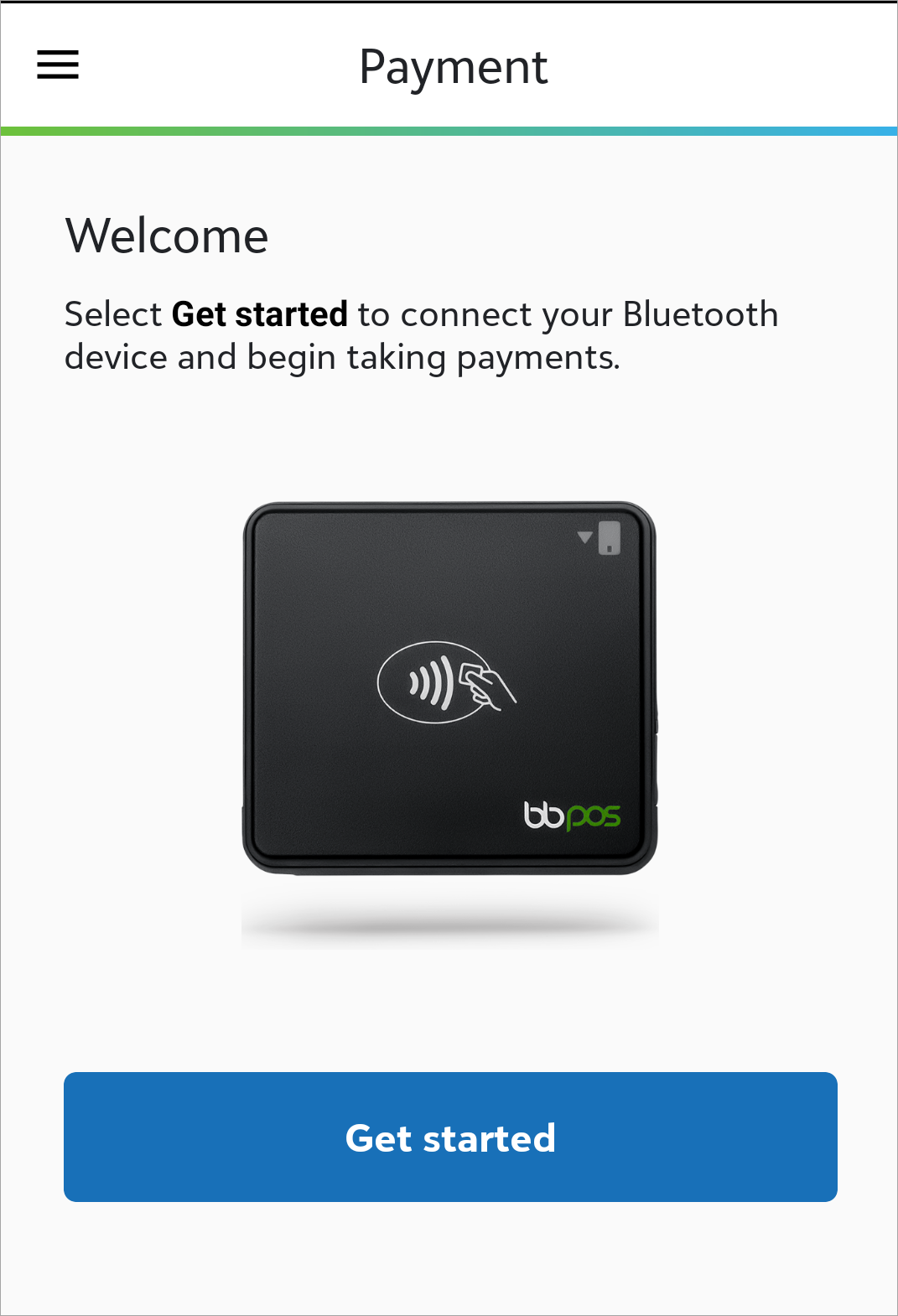 Please see foundation reception to check out equipment and sign agreement
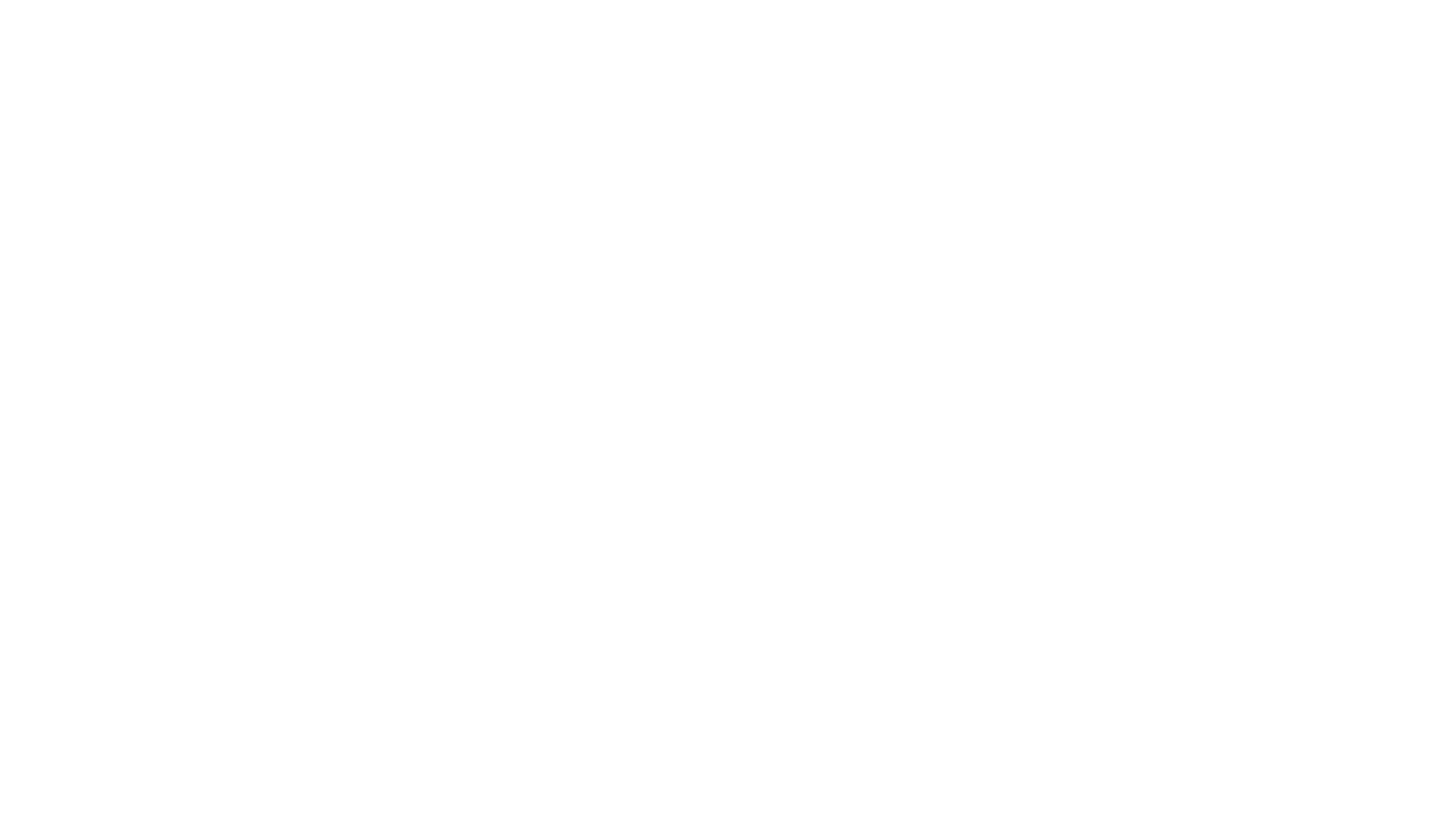 Venmo@VSUBlazersDOnors need a venmo account to giveNo Equipment necessary to initiate transaction
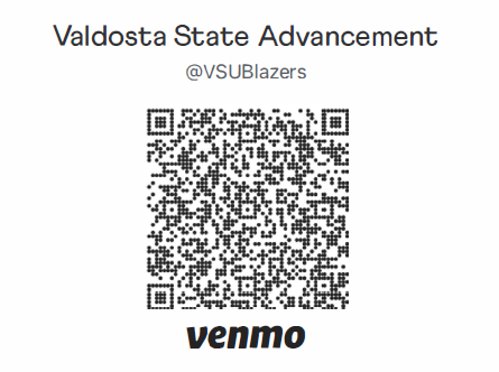 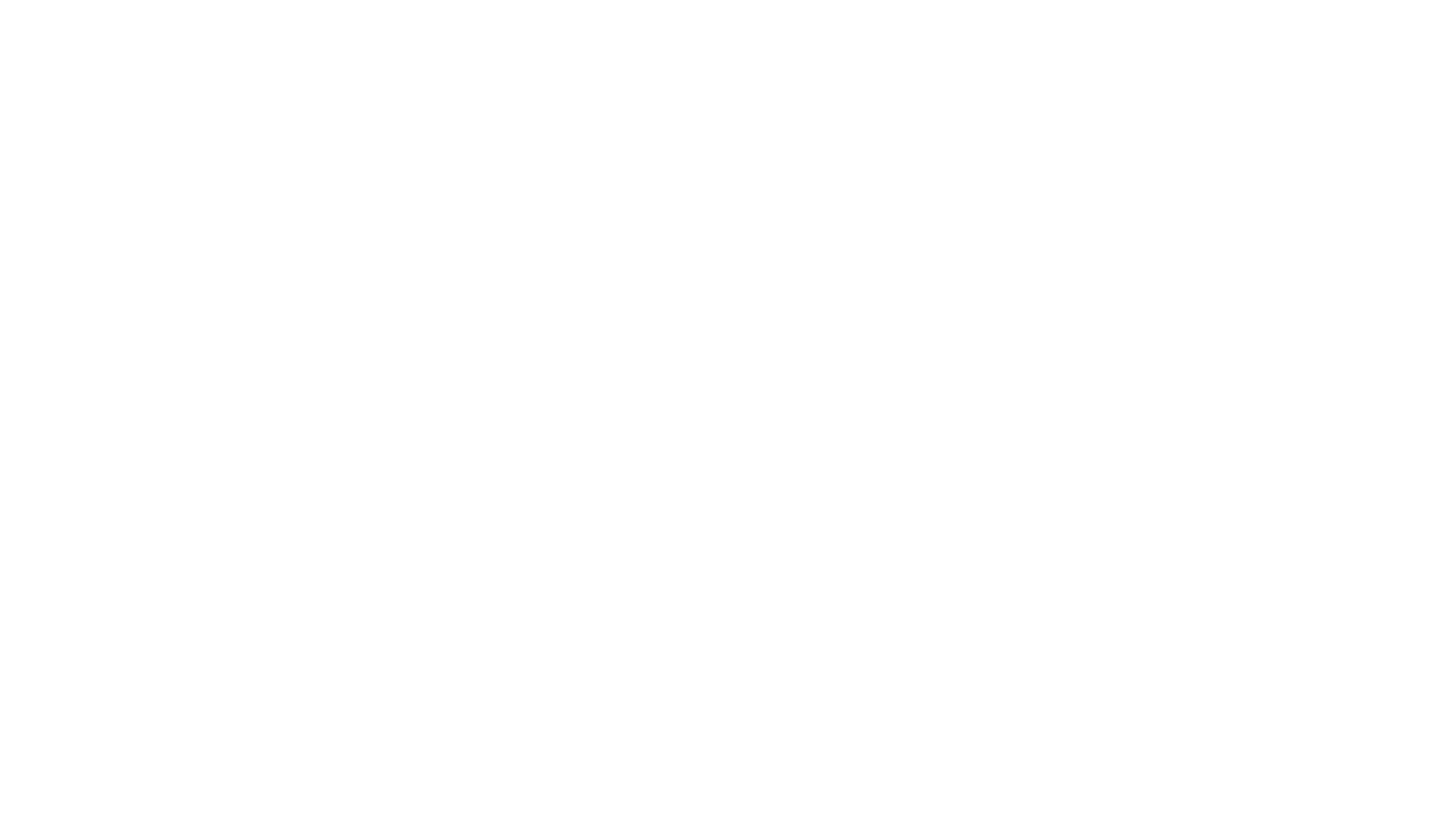 PayPal@VSUBlazers
DONORS NEED A PAYPAL ACCOUNTNO EQUIPMENT NECESSARY TO INITIATE TRANSACTION
https://paypal.me/VSUBlazers?country.x=US&locale.x=en_US
MobilePay Swipe InstructionsFor immediate assistance, refer to Help in the menu
Make sure the Wi-Fi is off and cellular is on(PCI compliance is cellular mode only)
Make sure Bluetooth is turned on (the swipe is Bluetooth)
Open MobilePay Terminal app
Enter Username and Password (Ask Aimee to reset pw in Merchant Services if needed)
Click done and click Login
Under Payment, Click Get started
Turn on swipe
To pair, select swipe id (Serial Number on back of swipe)
Click Settings
Account configuration: VSUF MobilePay
Skip Email subject lines (leave payments and refund acknowledgements blank)
Default comment should include event description and fund id/fund name
Enter Default input amount
Choose payment amount 
Click collect payment
Name on card and email are required for all transactions
For donations all contact and billing information is required
Click continue
You are now Ready for payment
Swipe/insert/tap the card or use Apple Pay
Venmo & paypal @VSUBlazers
https://paypal.me/VSUBlazers?country.x=US&locale.x=en_US
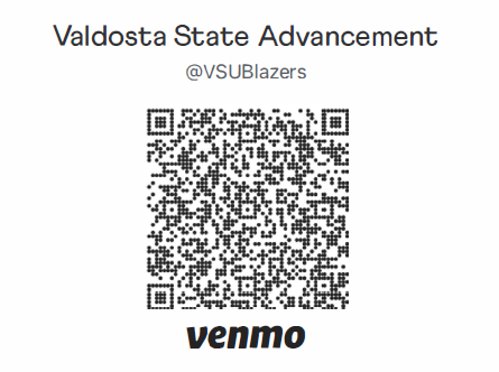 Taking Cash payments
The person responsible for the cash should check out a receipt book and bank cash bag
Be sure to place cardboard behind carbon copies and press hard to transfer ink.
The white receipt goes to donor, use yellow carbon copy to verify cash received and the pink carbon copy is used by VSU Foundation
After all payments have been taken, detach the yellow carbon copies from the book and match each receipt with the individual payments by using a paper clip
The person responsible should check in the receipt book and bank cash bag and complete deposit sheet for cash deposits
Apon check-in, verify the total receipts with the total cash aside from the petty cash.
The petty cash total should equal the amount that was checked out. It is used for change ONLY